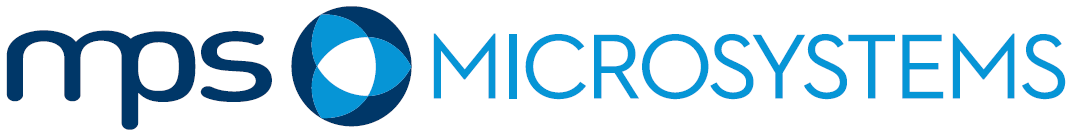 Products and Technologies
MPS Microsystems products and applications
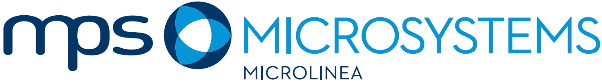 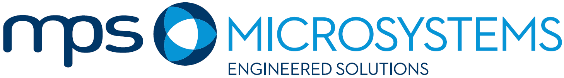 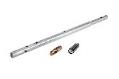 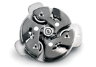 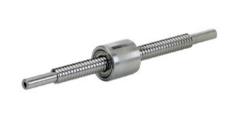 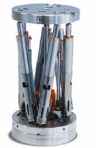 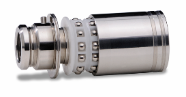 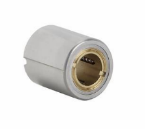 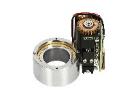 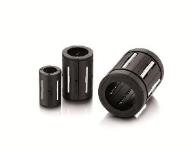 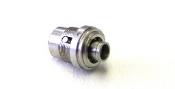 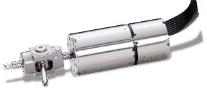 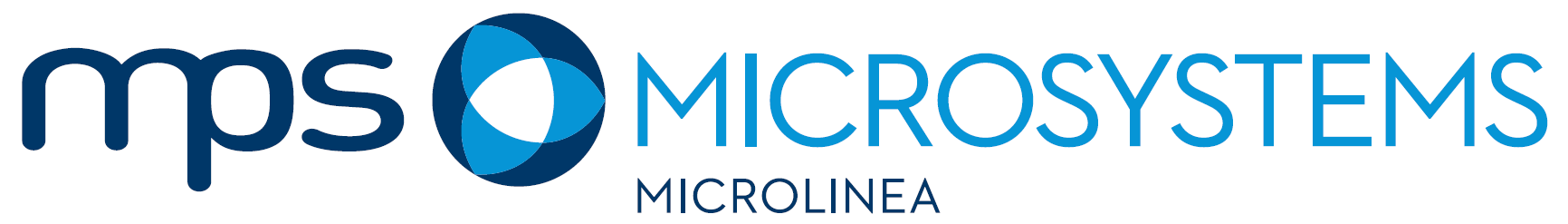 Product line
Market share per product
Examples of applications
Precision ball screws & linear bearings
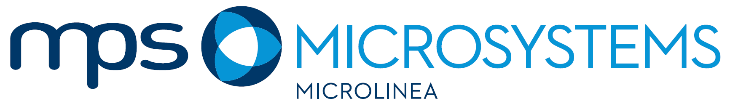 LINEAR BEARINGS – DBL Line
Miniature high precision linear bearings
Cost effective DBL – series with plastic body (POM) and stainless steel balls and needles. 
Bore diameter : ø 3 … ø 40 mm
Outside diameter : ø 7 … ø 40 mm
LINEAR BEARINGS – L Line
Miniature high precision linear bearings 
Bore diameter : ø 2 … ø 6 mm 
Precision :  0 up to 8 µ
Outside diameter: ø 4 … ø 12 mm
Custom solution with zero radial play (preloaded) with housing diameter up to 30 mm.
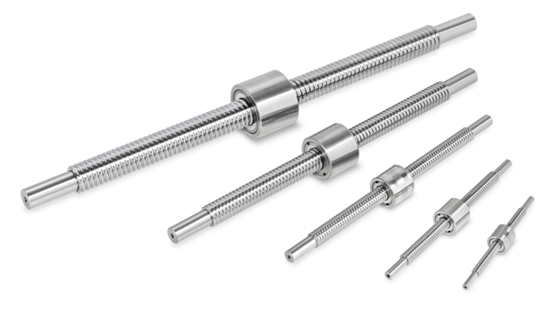 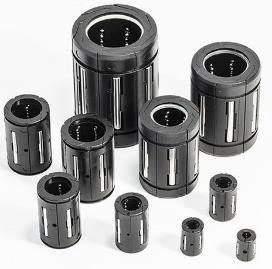 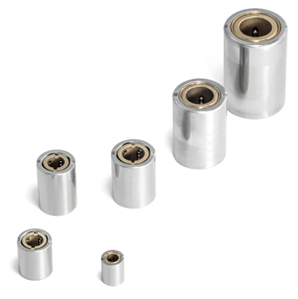 BALL SCREW
Miniature high precision ball screw with positioning accuracy < 5 µ
screw size:  ø 4.25 … ø 13.6 mm
High efficiency and high smoothness 
Lubricant free option
Reliability (Long service life)
Precision ball screws & linear bearings
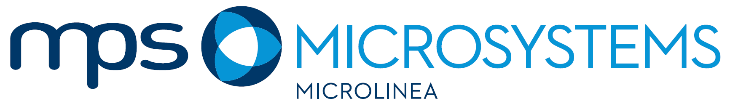 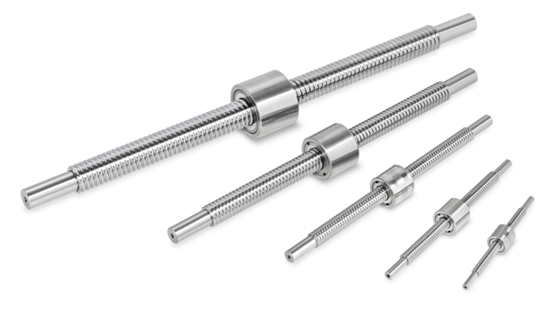 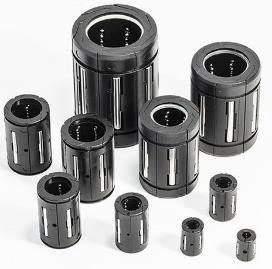 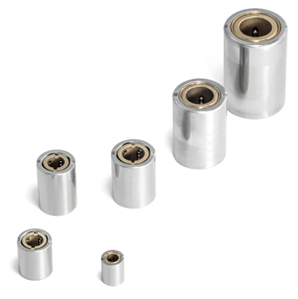 microlinea market (worldwide)
Distribution by turnover of  microlinea products sold in year 2014
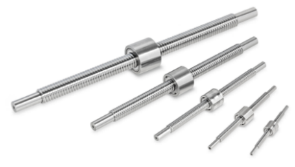 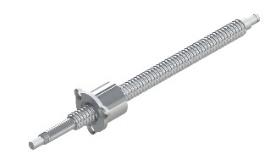 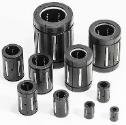 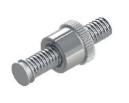 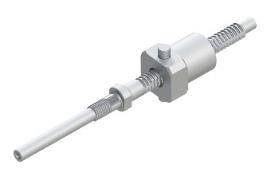 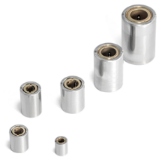 Total sales revenues in 2014:
$ 1‘8Mio
Applications
Ball screws :

Comprehensive range. Screw size:  Ø 0.167in … Ø 0.535in (Ø 4.25 mm … ø 13.6 mm)
Standard axial play 0 to 0.197µin (0 to 5µm)
Reduced axial play on request
High efficiency
Customized designs
Ogival thread for a higher load capacity
Left-hand thread
Pitch
Screw (ends, length)
Nut (single, double, multiple nuts, customized outer sleeve (e.g. flange))
Multiple pitches
Lubricants (oil, grease, or dry)
Special surface treatments (passivation, dry coating)
Small series accepted
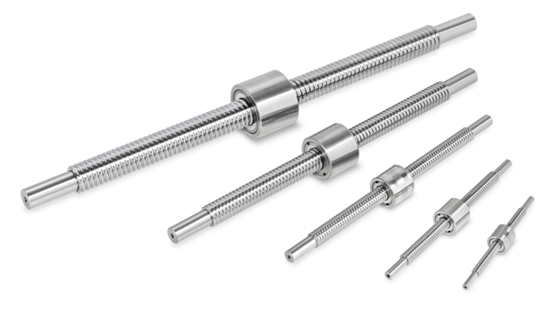 Applications
Precision ball screws
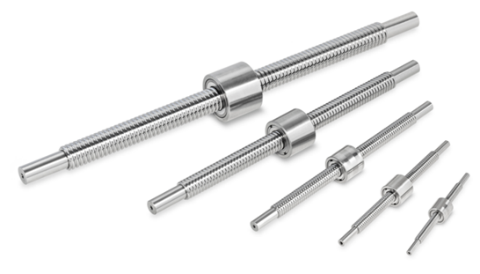 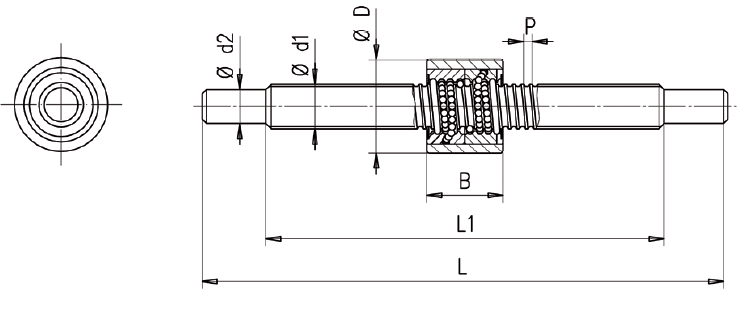 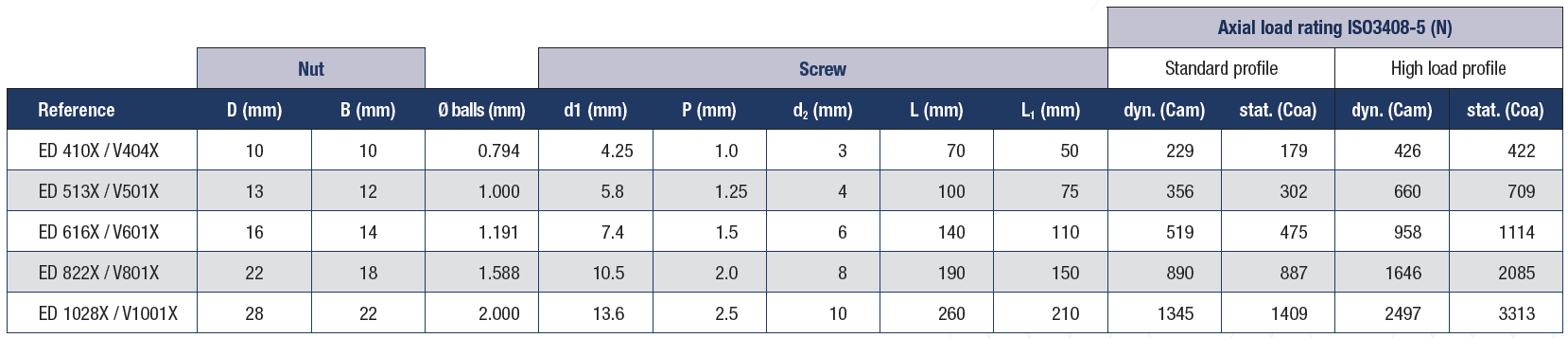 Features
Ball screws
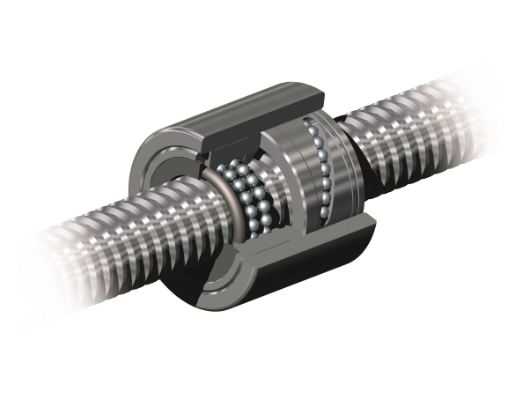 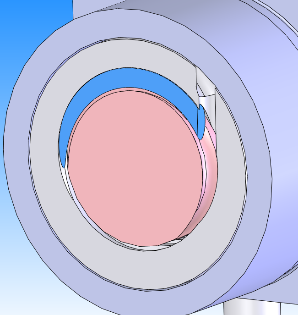 Outer sleeve
Recirculation
Screw
Nut
Features
Pitch
Shape of the thread
Nut
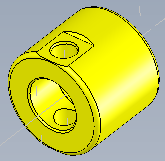 Screw end
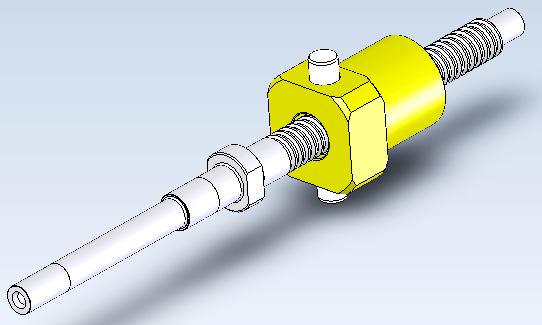 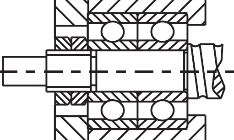 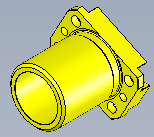 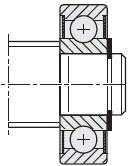 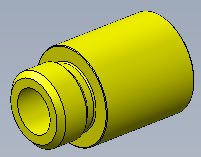 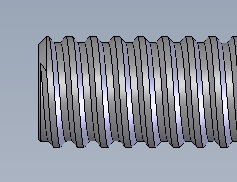 Customisation possibilities
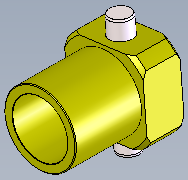 Dimensions
Materials, heat treatments, lubricants, surface treatments, dry lubrication, etc.
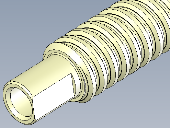 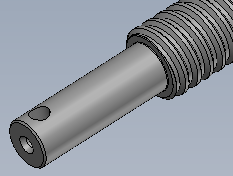 Coupling
Product benefits
Ball screws
Competitor #1
MPS
before the test
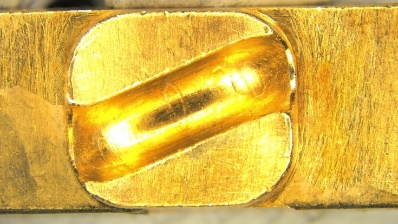 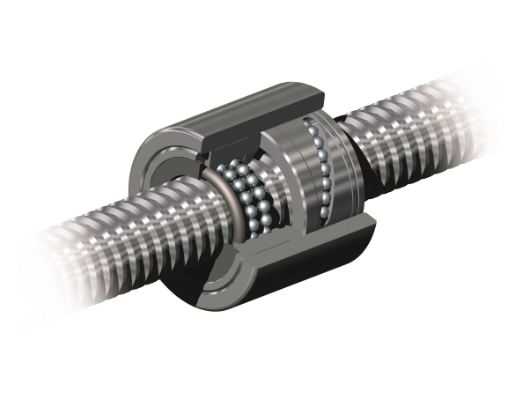 after the test
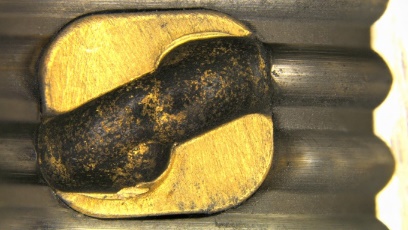 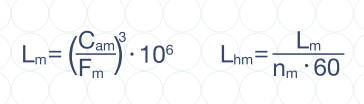 Applications
Ball screws

Optronic systems
Infrared cameras
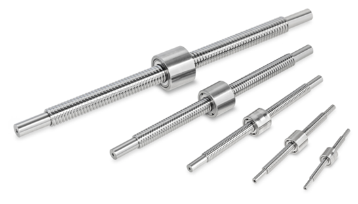 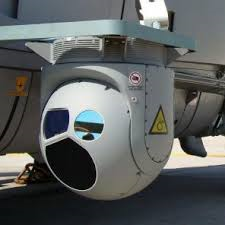 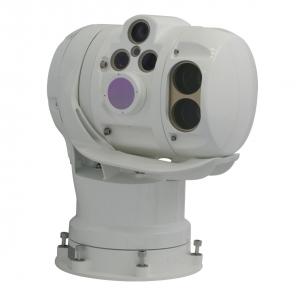 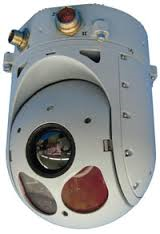 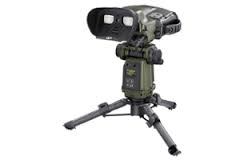 Applications
Ball screws

Laser trackers
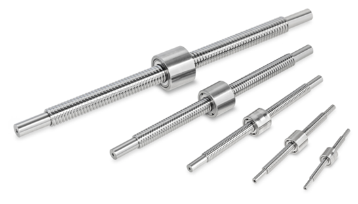 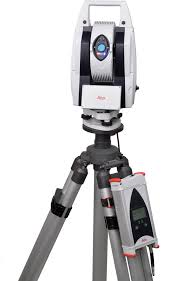 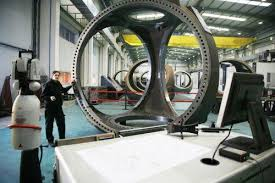 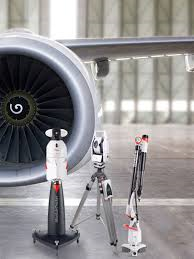 Applications
Customer:	Leica
Application:	Laser tracker
MPS items:	Two types of ball screws per device	ED410X/V473X-J734-H7	ED616X/V6100X-J734-H7
Function of MPS items:	Laser beam focus system (1 to 50 m)
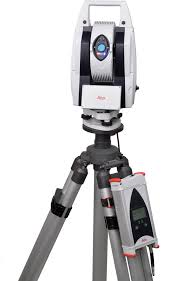 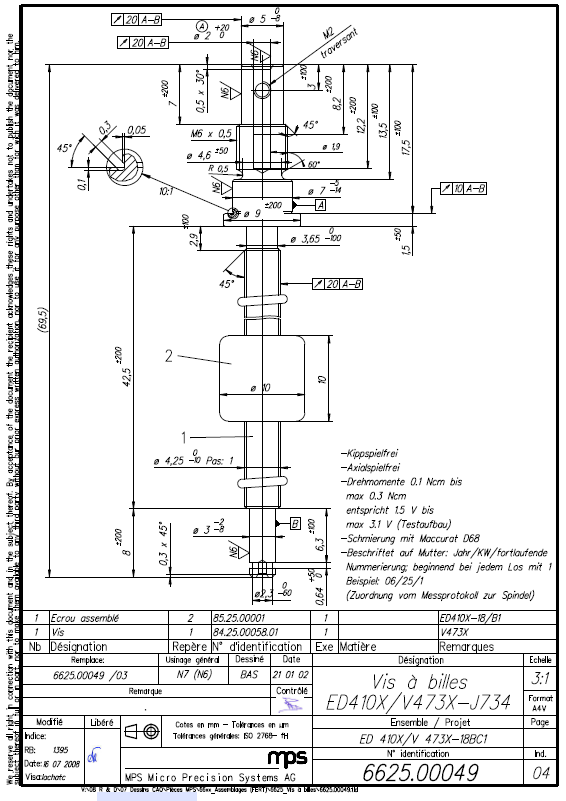 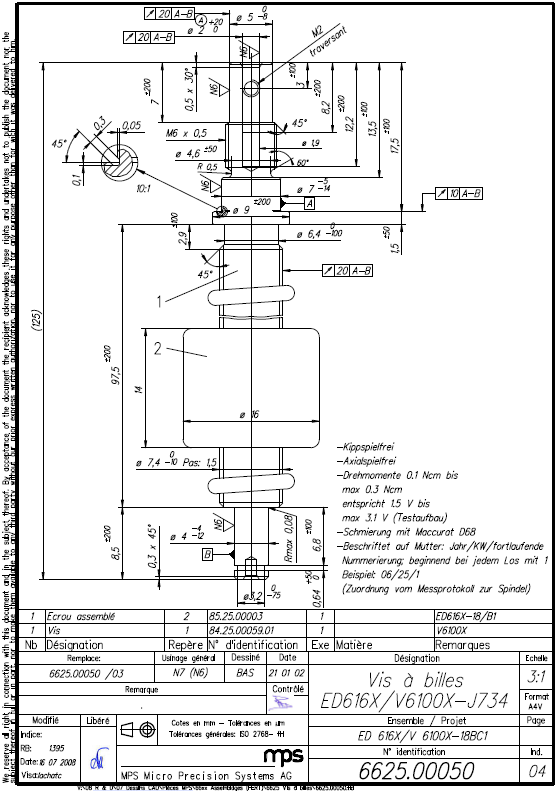 Main requirements:
High precision …µm
No axial or radial play
Low friction: 0.1 to 0.3 Ncm
Applications
Ball screws

High-end plotters
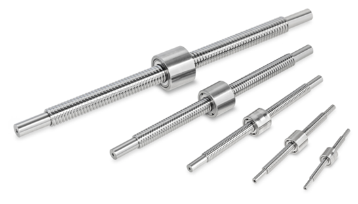 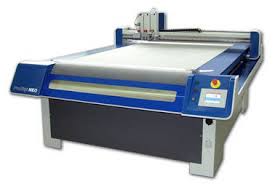 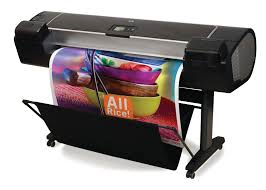 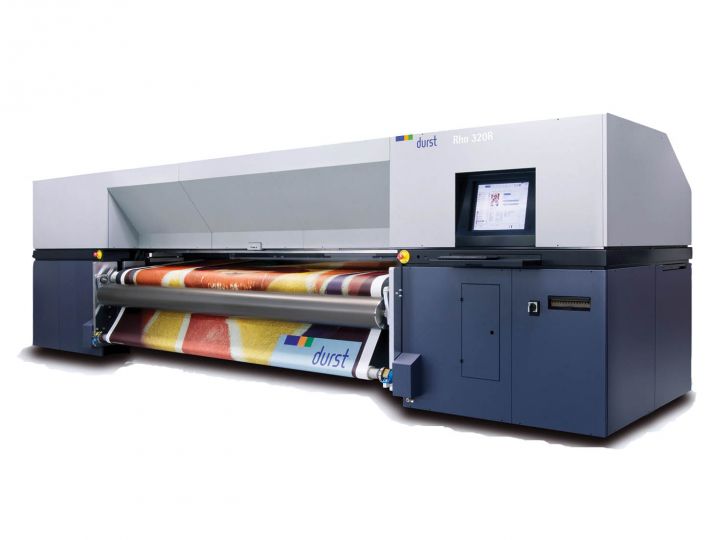 Applications
Ball screws

Equipment for lens machining process
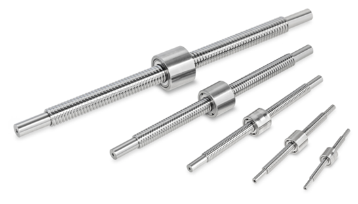 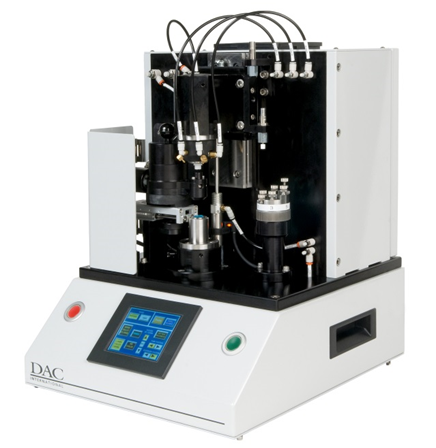 Applications
Ball screws

Holographic measurement
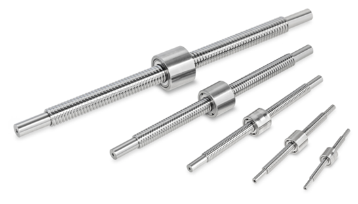 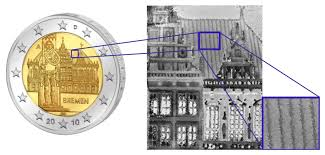 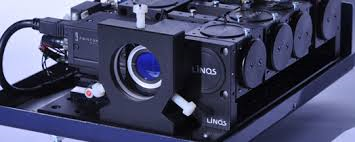 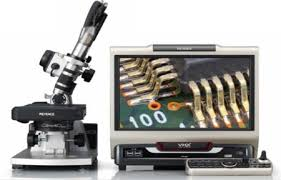 Applications
Ball screws

Dosing
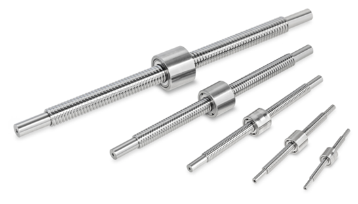 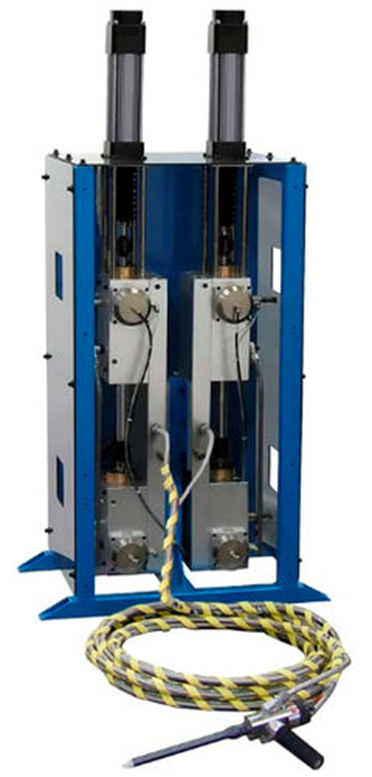 Applications with MPS ball screws
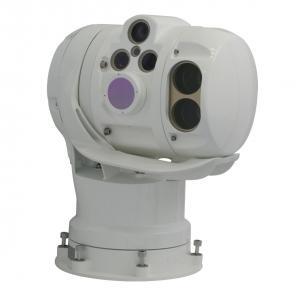 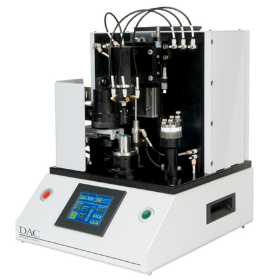 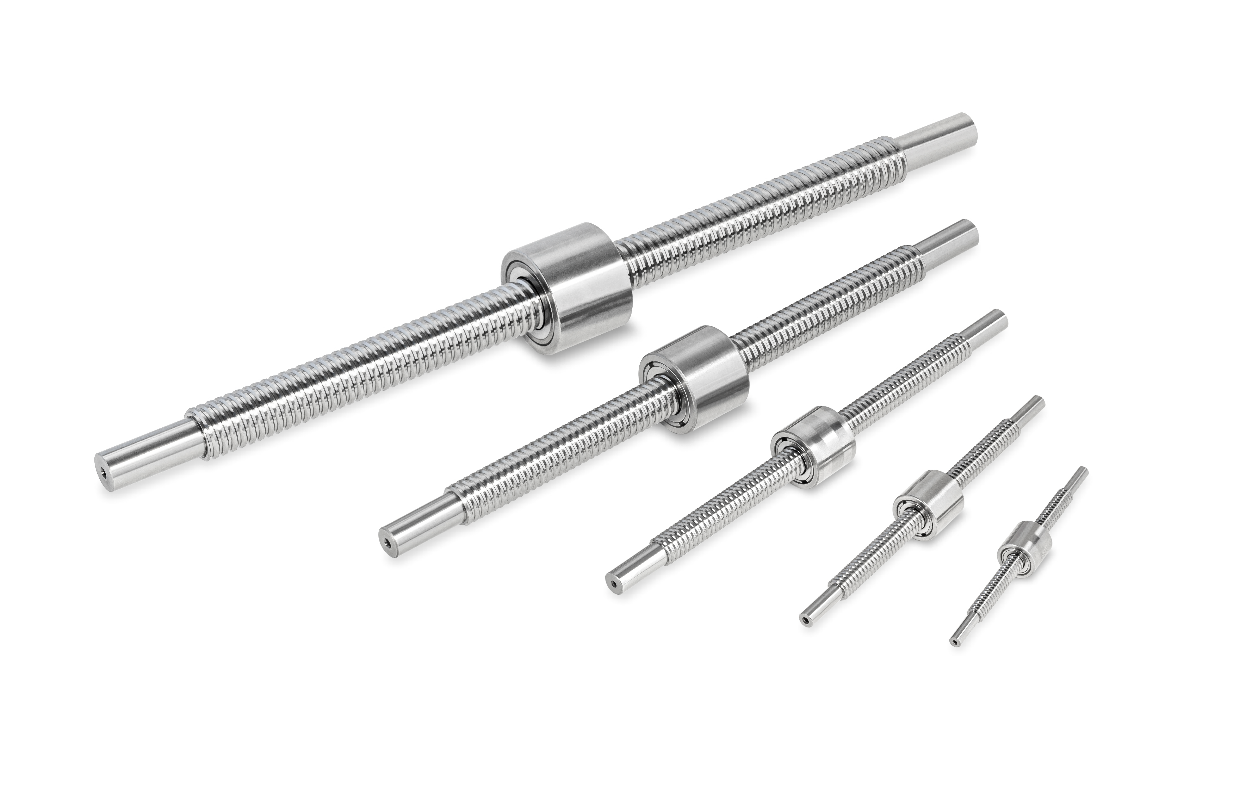 Equipment for lens machining process
Optronic systems
Infrared cameras
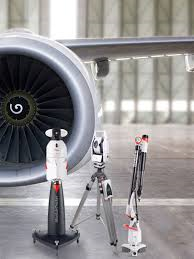 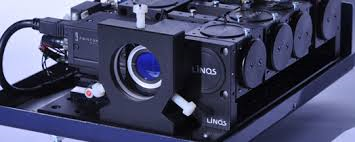 Holographic measurement systems
Laser trackers
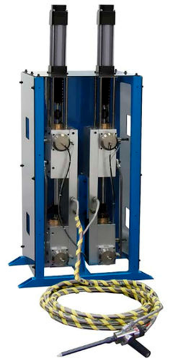 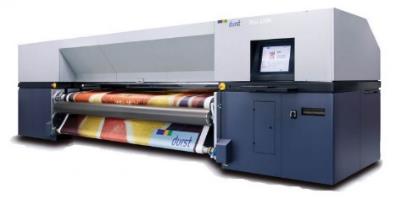 Dosing devices
High-end plotters
Applications
Ball screws
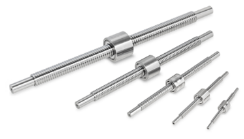 High precision
In the range of the µm
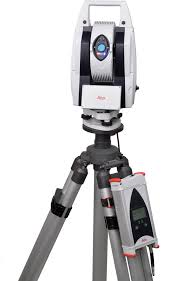 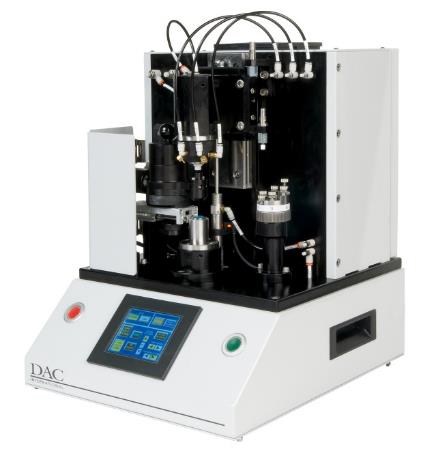 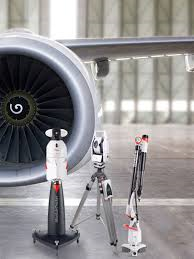 Reliability
Long life
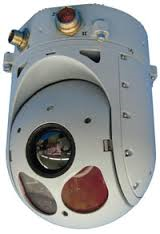 Miniature – compactness
Mostly successful with the small sizes
Customization
90% of mps ball screws are customized
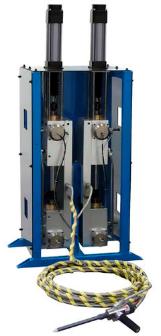 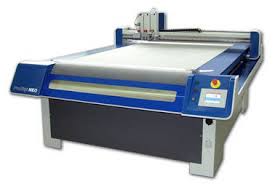 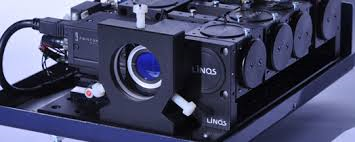 High efficiency
Low friction and great smoothness